«Дошкольники и туризм»7гр. «Радуга»
«Осень. Название деревьев.»
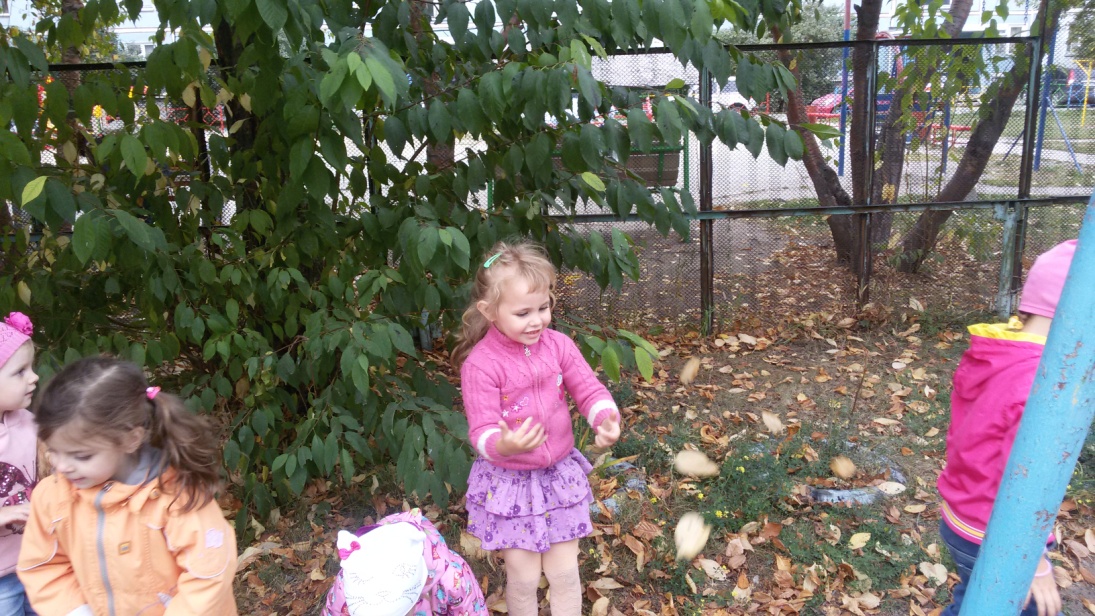 «Осень.Лес.Грибы.Ягоды.»
«Зима. Зимние забавы»
«Зима. Зимние виды спорта.»
«Здравствуй весна.»
«Весна-красна.»